PROGRAM STUDI DOKTOR 
POLITIK ISLAM-ILMU POLITIK
PROGRAM PASCASARJANA
UNIVERSITAS MUHAMMADIYAH YOGYAKARTA
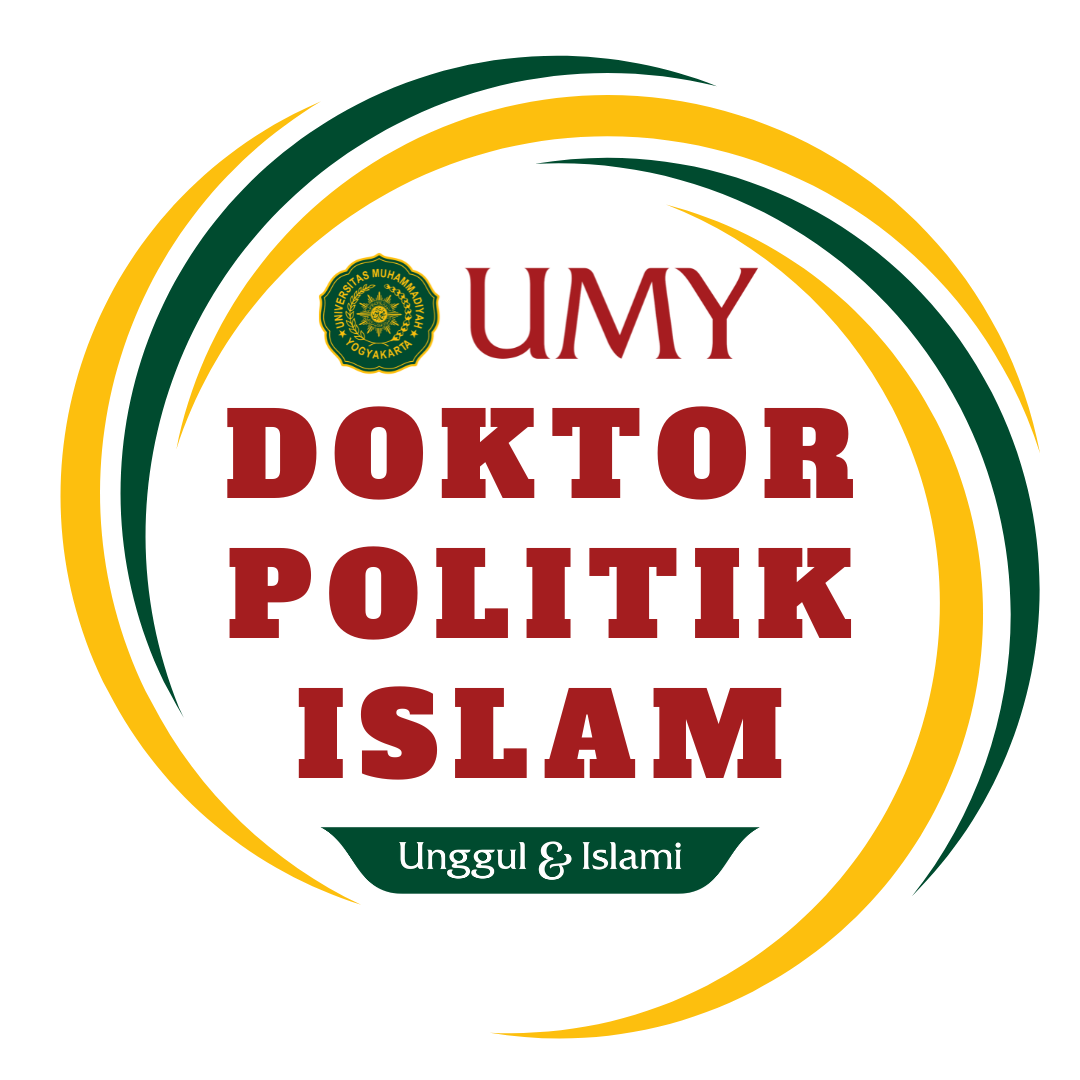 PROFIL
PROFIL
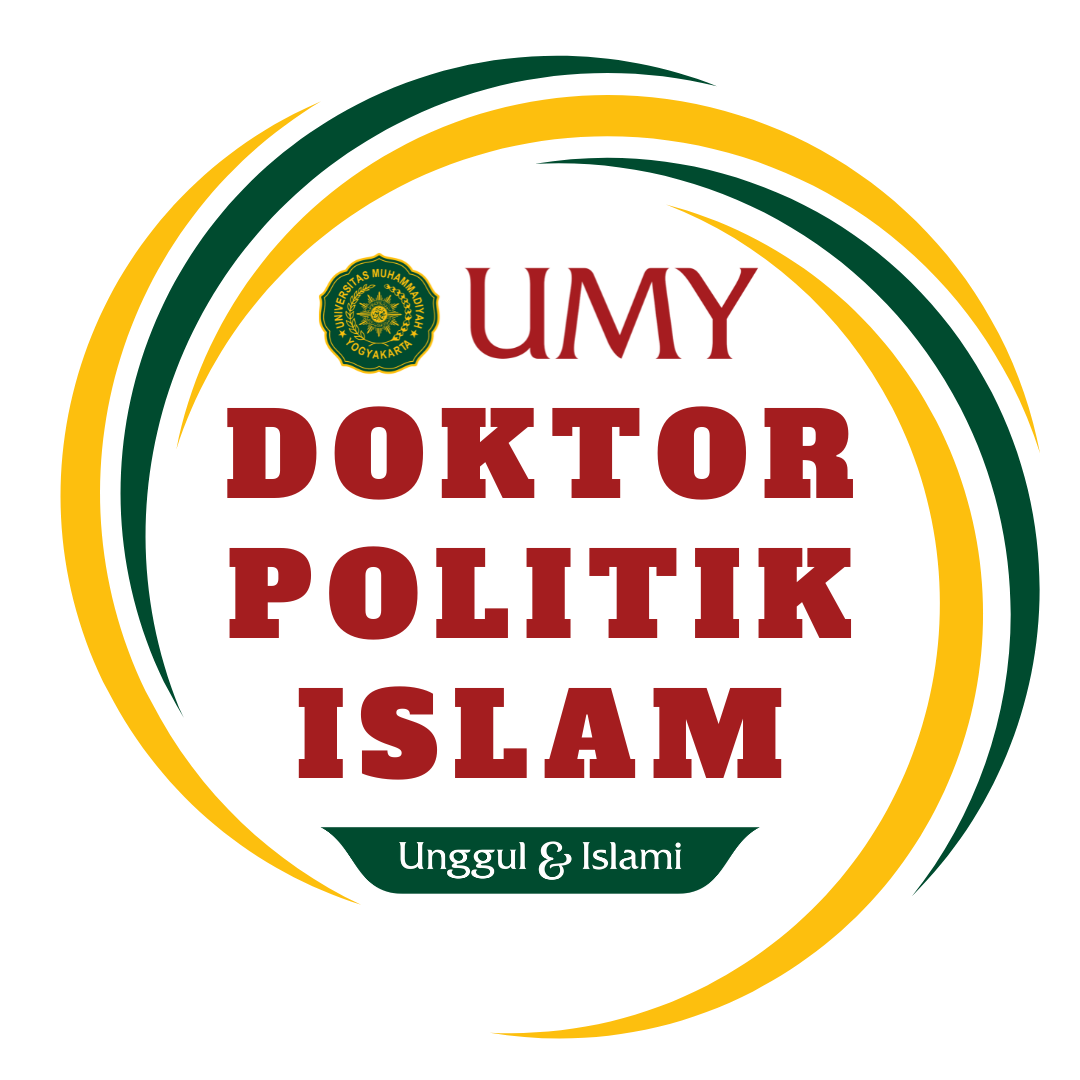 Program Studi Doktor Politik Islam Universitas Muhammadiyah Yogyakarta merupakan satu-satunya program studi tingkat doktoral di Indonesia dan telah memperoleh Akreditasi UNGGUL dari BAN-PT. 
Distingsi program studi ini selain terletak pada capaian-capaian yang telah diraih, juga ada pada kajian yang dikembangkan. Fokus kajian sebagaimana visi program studi adalah studi Islam Kawasan dengan tema sentral “Islam, Politics and Media”. 
Fokus kajian tersebut dikaji menggunakan pendekatan multi-disiplin yang memungkinkan peminat dapat berasal dari berbagai latar belakang keilmuan atau disiplin ilmu, misalnya agama, politik, sosiologi, media, dan sebagainya.
Sebagai program studi unggulan, S3 Politik Islam juga sangat konsens pada pengembangan studi politik Islam melalui forum- forum ilmiah. Setiap tahun, diagendakan minimal 4 (empat) kali diskusi terbuka berupa seminar dan kuliah umum yang diselenggarakan oleh program studi ini. 
Forum ilmiah sangat bermanfaat bagi up-dating keilmuan khususnya bagi mahasiswa dalam rangka menemukan tema dan desain penelitian disertasinya yang selalu aktual dan sejalan dengan perkembangan keilmuan yang sedang trend.
PIMPINAN
PIMPINAN
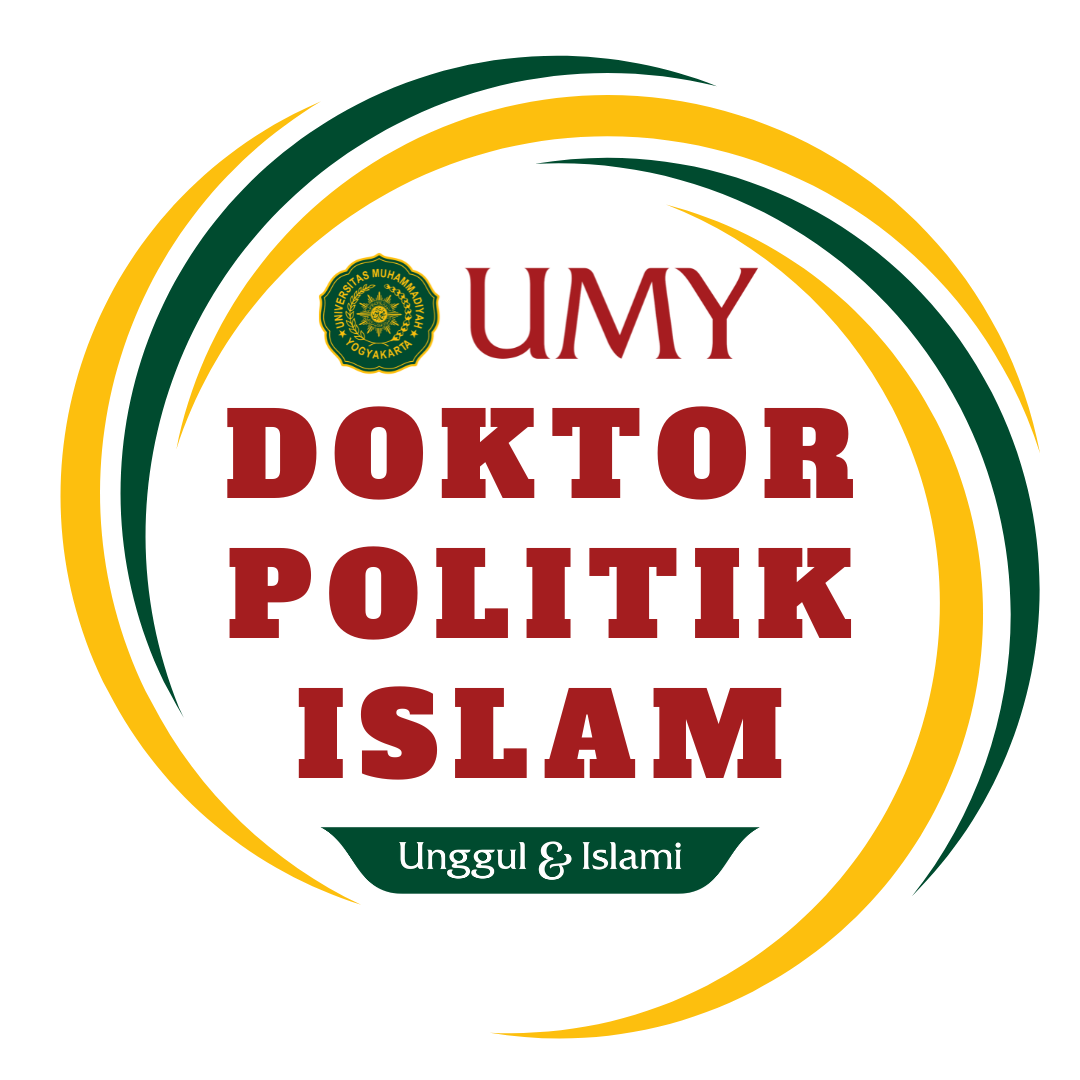 KEPALA PRODI : Prof. Dr. Sunyoto Usman, M.A.
Pendidikan
1991	Doctoral dan Ph.D		Sociology	Flinders University, Australia
1986	Master dan M.A.		Sociology	University of Guelph, Canada
1974	Sarjana Sosiologi		Sosiologi	Universitas Gadjah Mada
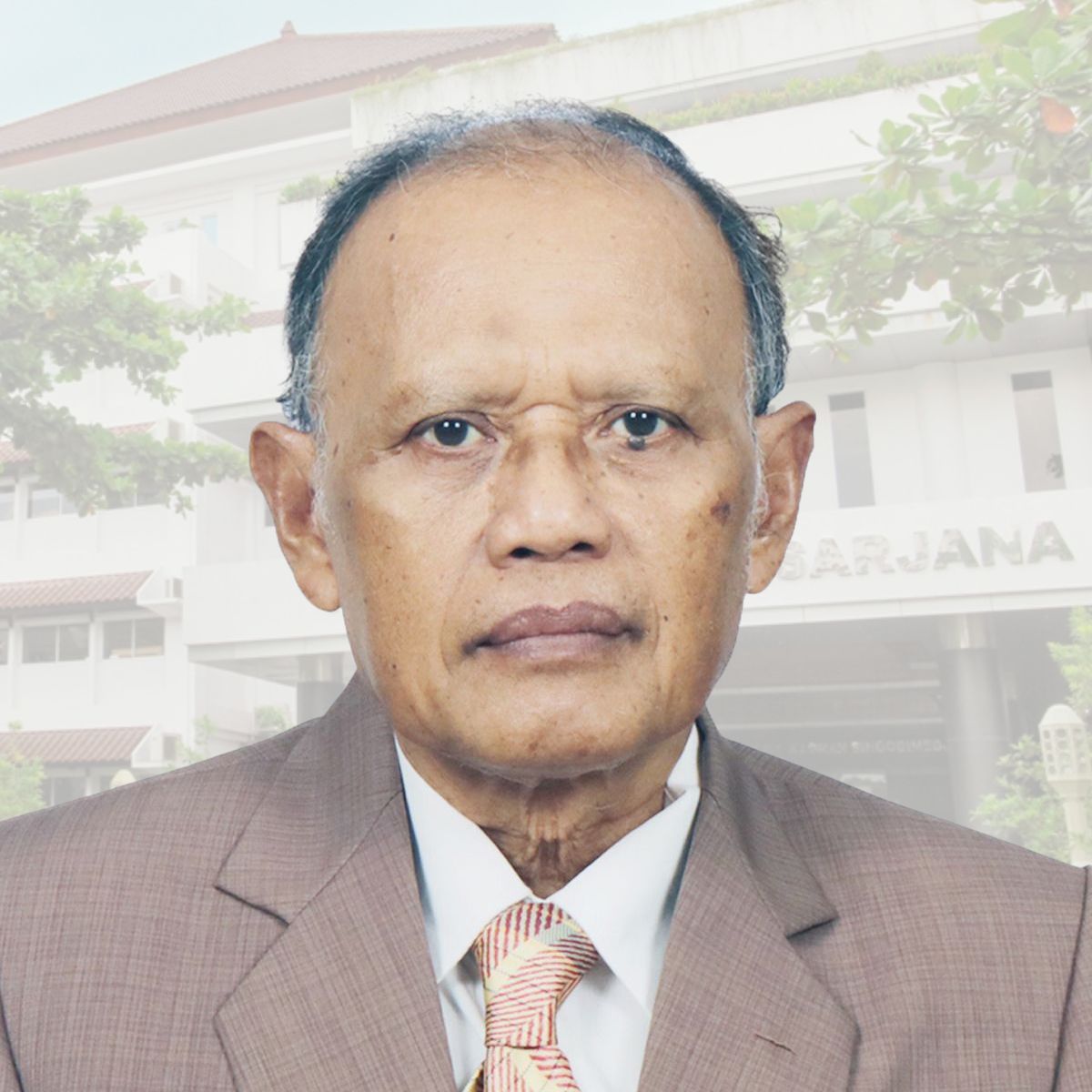 SEKRETARIS PRODI : Dr. Hasse Jubba, M.A.
Pendidikan
2012	S3	Agama dan Lintas Budaya	Pascasarjana UGM
2005	S2	Agama dan Lintas Budaya	Pascasarjana UGM
2001	S1	Fakultas Syariah		Institut Agama Islam Negeri 							(IAIN) Alauddin Makassar
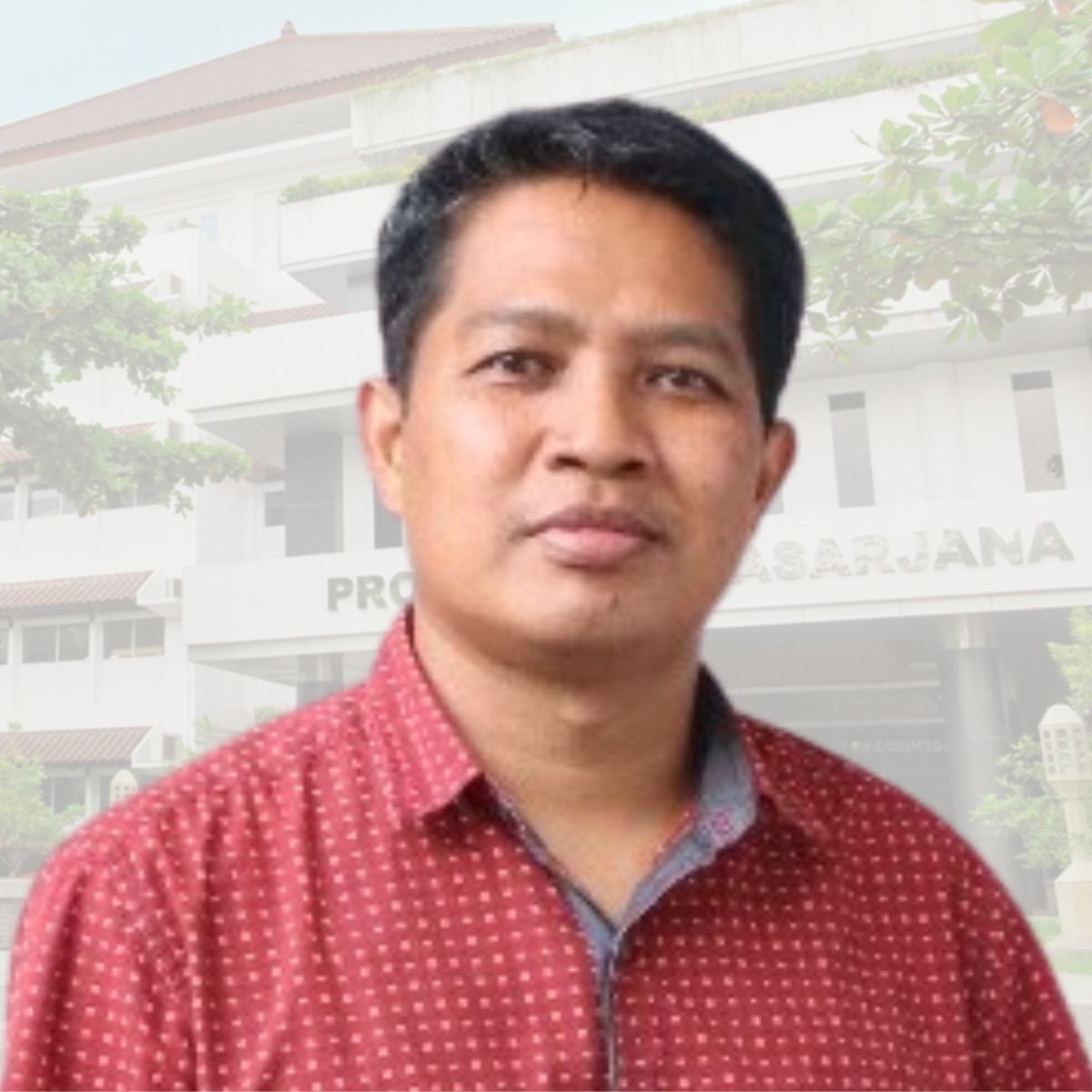 GUGUS KENDALI MUTU PRODI : Dr. Mega Hidayati, M.A.
Pendidikan
2015	S3	Indonesian Consortium for Religious Studies (ICRS)	UGM
2006	S2	Center for Religious and Cross-Cultural Studies (CRCS)	UGM
2005	S1	Sastra Inggris					UGM
2001	S1	Aqidah Filsafat					UIN Sunan Kalijaga
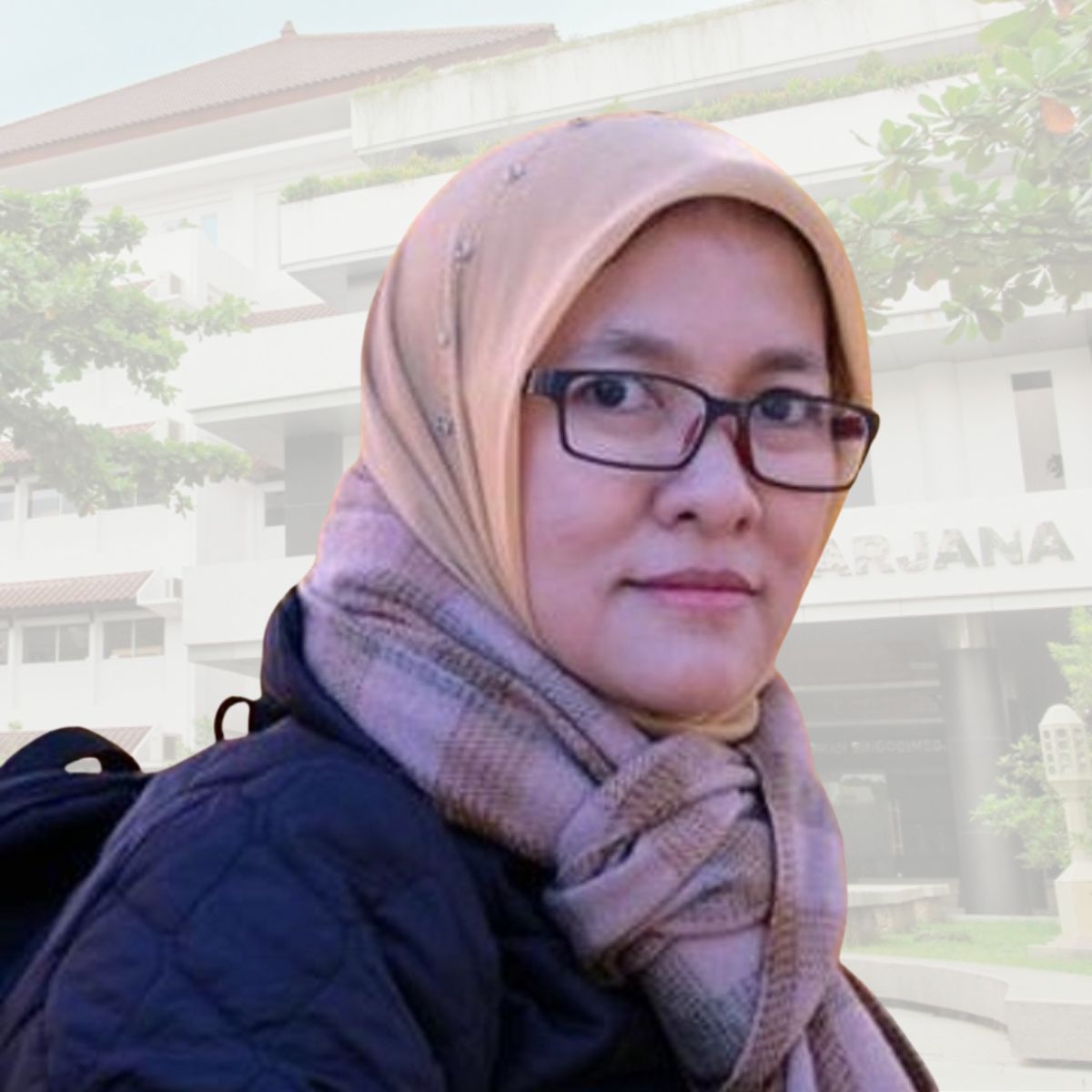 VISI - MISI
VISI - MISI
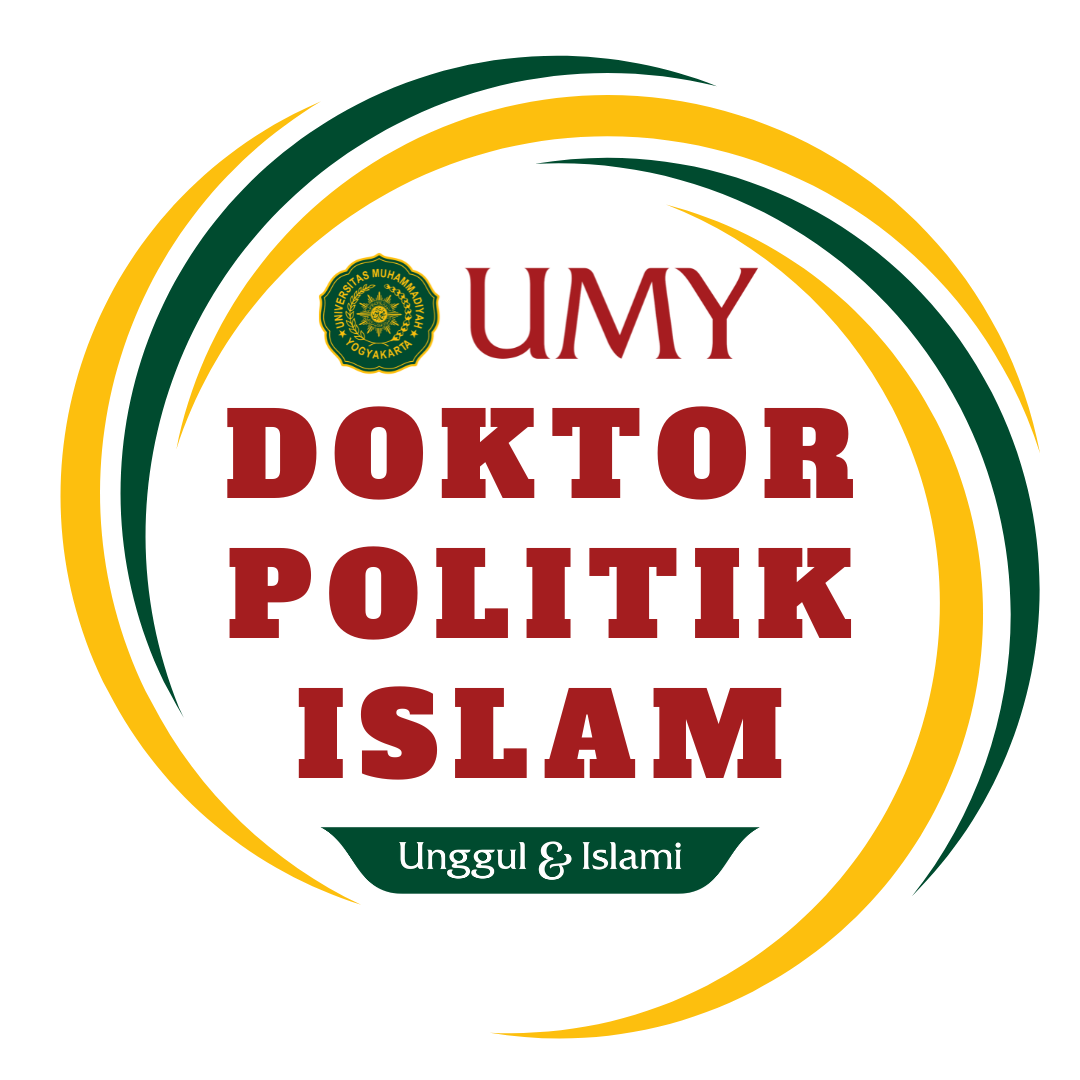 Visi
“Menjadi program studi doktor ilmu politik dengan fokus studi pada masyarakat Islam yang terkemuka di Asia Tenggara dalam pengembangan teori/konsepsi/gagasan ilmiah baru melalui riset empiris yang dipublikasikan secara nasional dan internasional untuk kemaslahatan umat, bangsa, dan negara pada tahun 2025”

Misi
Menyelenggarakan pendidikan dan pengajaran politik Islam yang berbasis Ilmu Sosial Politik yang dipadukan secara tematik, integratif, dan inovatif dengan studi politik masyarakat Islam kontemporer.
Mengembangkan teori dan ilmu pengetahuan baru bidang politik melalui penelitian dan kajian empiris tentang politik masyarakat Islam.
Melaksanakan pengabdian masyarakat yang kontributif dalam memecahkan permasalahan kebangsaan, keumatan, dan kemanusiaan.
PRESTASI
PRESTASI
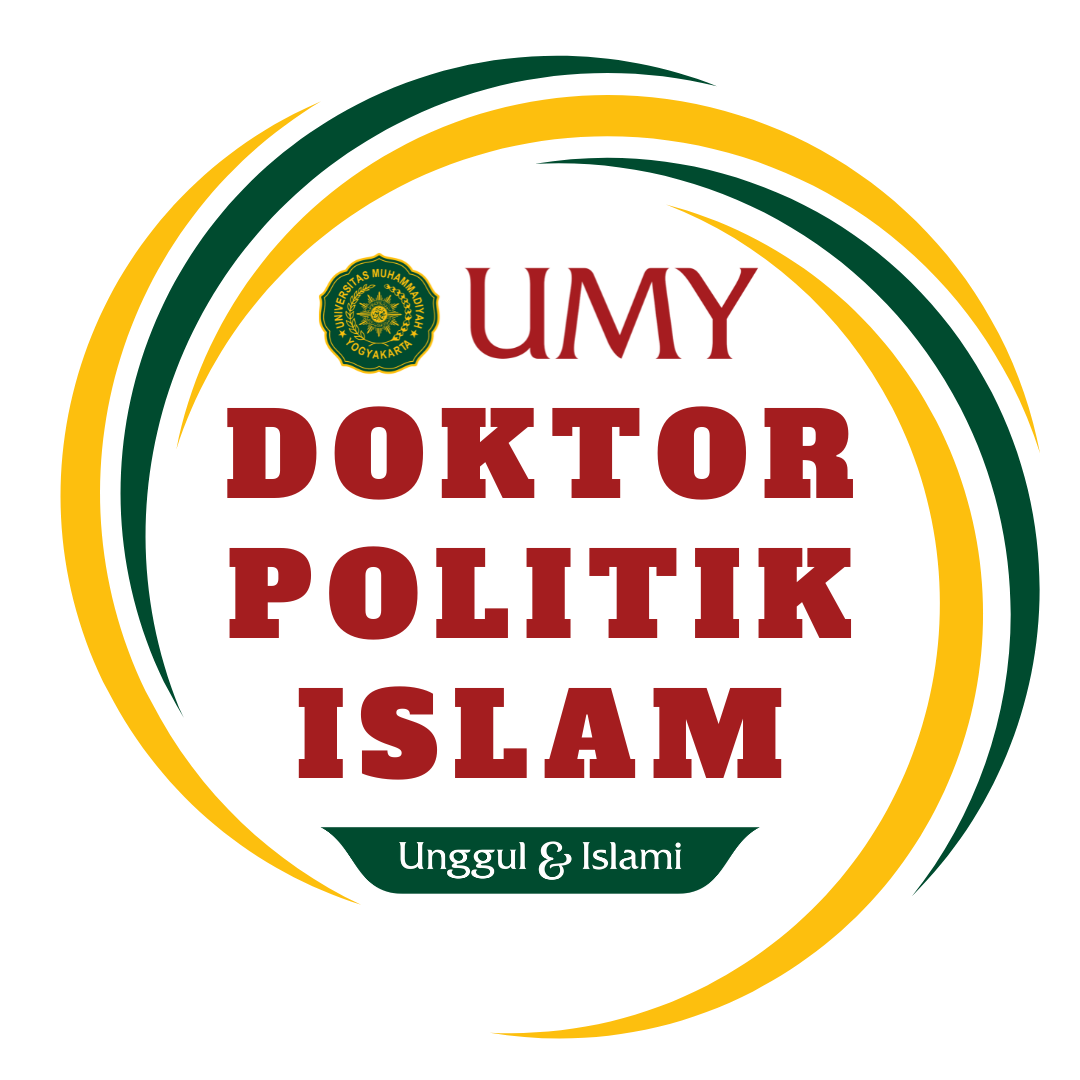 Program Studi Doktor Politik Islam Universitas Muhammadiyah Yogyakarta merupakan satu-satunya program studi tingkat doktoral di Indonesia dan telah memperoleh Akreditasi UNGGUL dari BAN-PT. 

Program Studi Doktor Politik Islam Universitas Muhammadiyah Yogyakarta mendapatkan Rangking 1 Jenjang Doktor Ilmu Politik SINTA RISTEKDIKTI. Perangkingan ini melihat output dan outcome publikasi ilmiah yang dihasilkan program studi dari jumlah dokumen dan sitasi dari Scopus mapun Google Schoolar. Selain itu, jumlah guru besar dan lektor kepala juga menjadi pertimbangan dalam perangkingan.

Program Studi Doktor Politik Islam Universitas Muhammadiyah Yogyakarta dinobatkan sebagai Unit Kerja Terbaik Kategori Program Pascasarjana. Apresiasi diberikan pada Program Studi Doktor Politik Islam dalam rangka Rapat Kerja Tahunan (RKT) Universitas Muhammadiyah Yogyakarta Tahun 2020
KERJASAMA
KERJASAMA
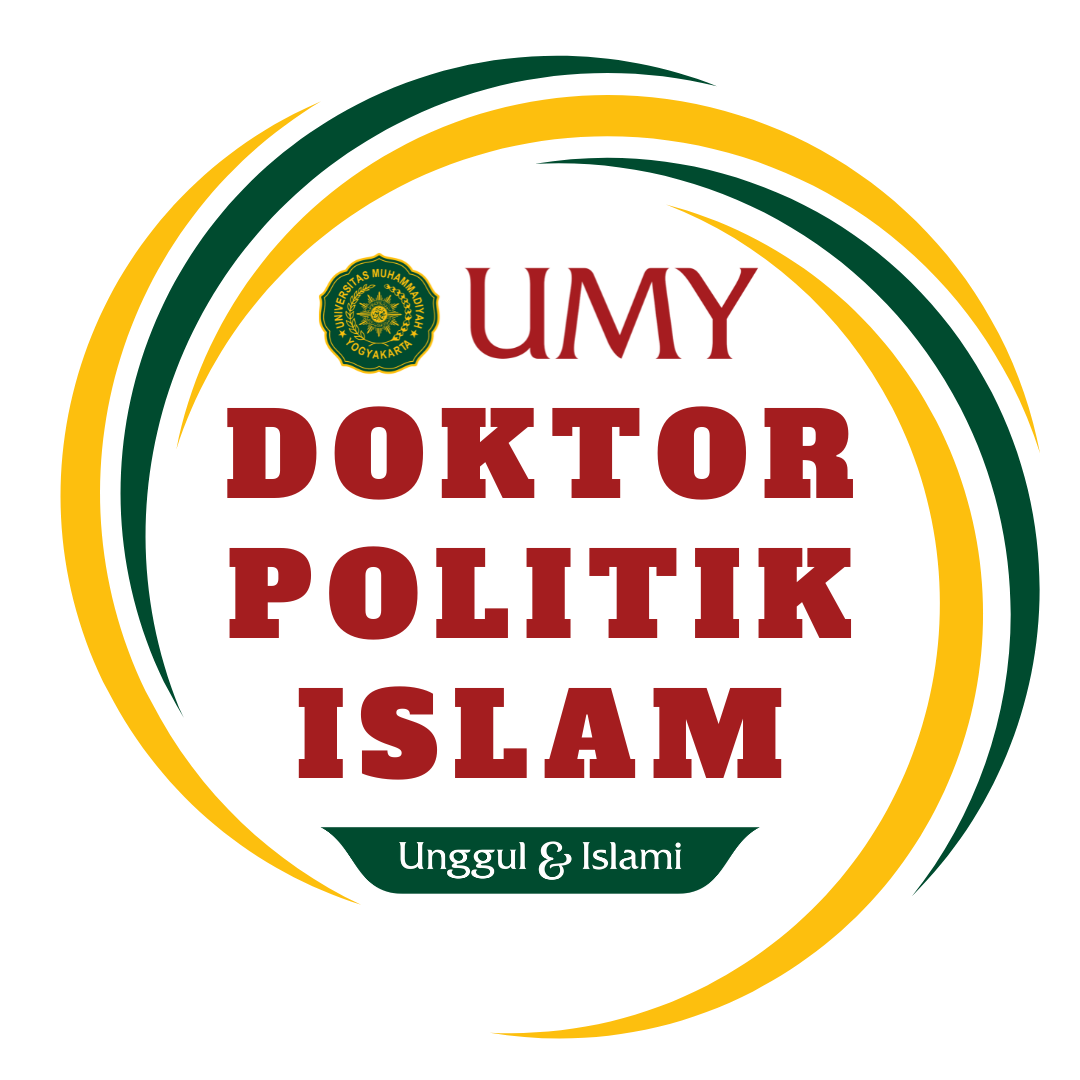 Program Studi Doktor Politik Islam Universitas Muhammadiyah Yogyakarta melakukan kerjasama baik dari lingkup dalam negeri maupun luar negeri untuk meningkatkan kualitas pendidikan dalam hal Visitting Professor, Penelitian bersama, Seminar dan lain-lain. Berikut adalah beberapa kerjasama yang telak dilaksanakan oleh Program Studi Doktor Politik Islam Universitas Muhammadiyah Yogyakarta :
Dalam Negeri :
Universitas Gadjah Mada
Universitas Negeri Yogyakarta
Institut Sains & Teknologi AKPRIND
Universitas Ahmad Dahlan
Universitas Sanata Dharma 
Institut Agama Islam Negeri (IAIN) Fattahul Muluk Papua
UIN Mataram 
Ahmad Syafii Maarif School of Though and Humanity
Universitas Muhammadiyah Malang
Luar Negeri :
National University of Singapore
Boston University
Universiti Sains Malaysia	
Korea University
Mindanao State University
Khon Kaen University
Akamai University, USA
Flinders University Australia
International Islamic University Malaysia
Chinese Culture University
Thamasat University Thailand
Vrije Universiteit Amsterdam
BIAYA
BIAYA
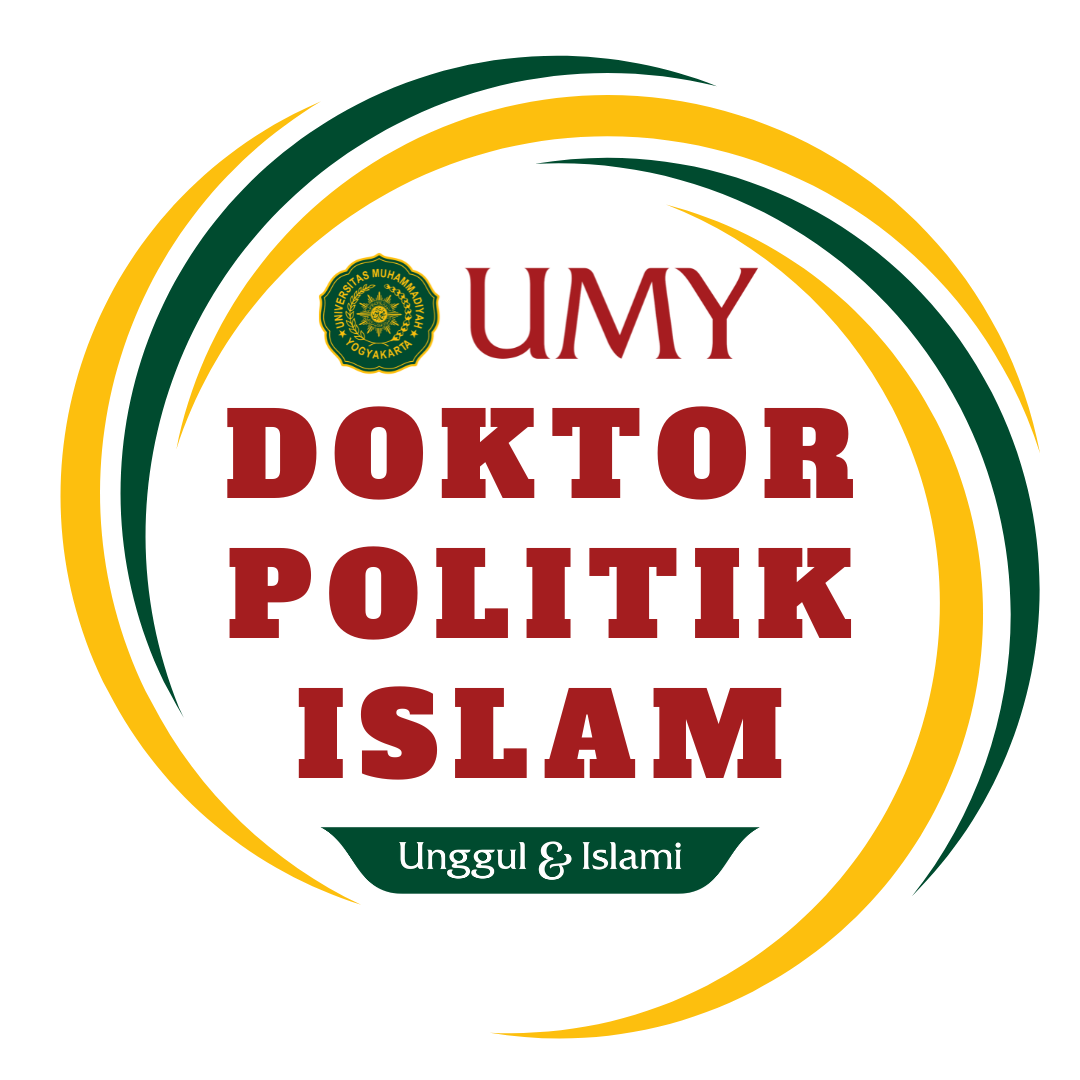